ş
a
aş
ş
e
eş
ş
ı
ış
ş
i
iş
ş
ö
öş
ş
o
oş
ka
şa
şaka
şe
şi
şişe
ma
şe
şema
şık
ka
kaşık
ran
şük
şükran
nak
şır
Şırnak
kil
şe
şekil
ya
eş
eşya
şek
e
eşek
şil
ye
yeşil
şü
müş
ü
üşümüş
ku
muş
o
okumuş
şa
mış
ya
yaşamış
şı
mak
ka
kaşımak
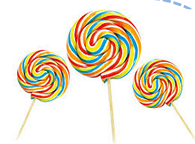 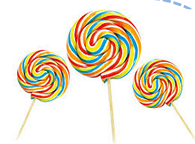 Şekerli 
Şekerli yemiş. 
Şener şekerli yemiş. 
Şener beş şekerli kek yemiş. 
Şener beş tane şekerli kek yemiş. 
Şener beş şekerli kek yemiş. 
Şener şekerli yemiş. 
Şekerli yemiş. 
Şekerli
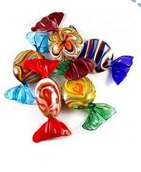 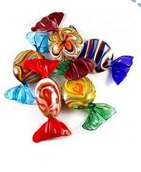 Şenay 
Şenay konuştu. 
Şenay şakır şakır konuştu. 
Şenay derste şakır şakır konuştu. 
Şenay dün derste şakır şakır konuştu. 
Şenay derste şakır şakır konuştu. 
Şenay şakır şakır konuştu. 
Şenay konuştu. 
Şenay
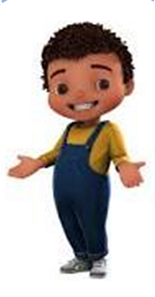 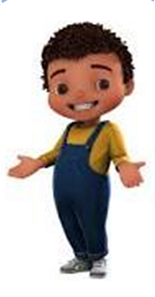 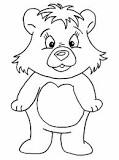 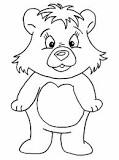 Torba 
Bu torba 
Bu bordo torba
Bu bir bordo torba
Bu dolu bir bordo torba
Bu çok dolu bir bordo torba
Bu çok bamya dolu bir bordo torba
Bu çok iri bamya dolu bir bordo torba
Bu çok iri bamya ile marul dolu bir bordo torba
Bu çok iri bamya dolu bir bordo torba
Bu çok bamya dolu bir bordo torba
Bu çok dolu bir bordo torba
Bu dolu bir bordo torba
Bu bordo torba
Bu torba 
Torba
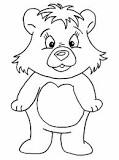 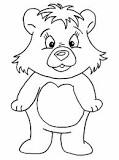 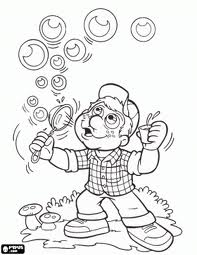 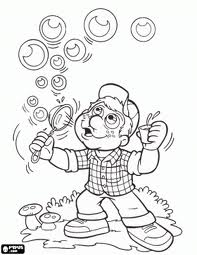 Sabunla 
Bora sabunla 
Bora elini sabunla
Bora elini suyla sabunla
Bora elini suyla iyi sabunla
Bora elini suyla böyle sabunla
Bora elini bununla böyle sabunla
Bora elini suyla iyi sabunla
Bora elini suyla sabunla
Bora elini sabunla
Bora sabunla 
Sabunla
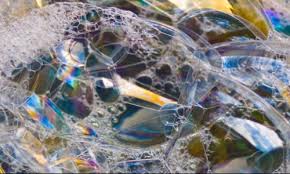 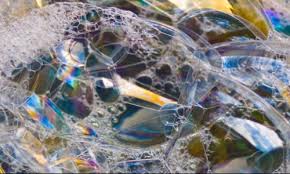